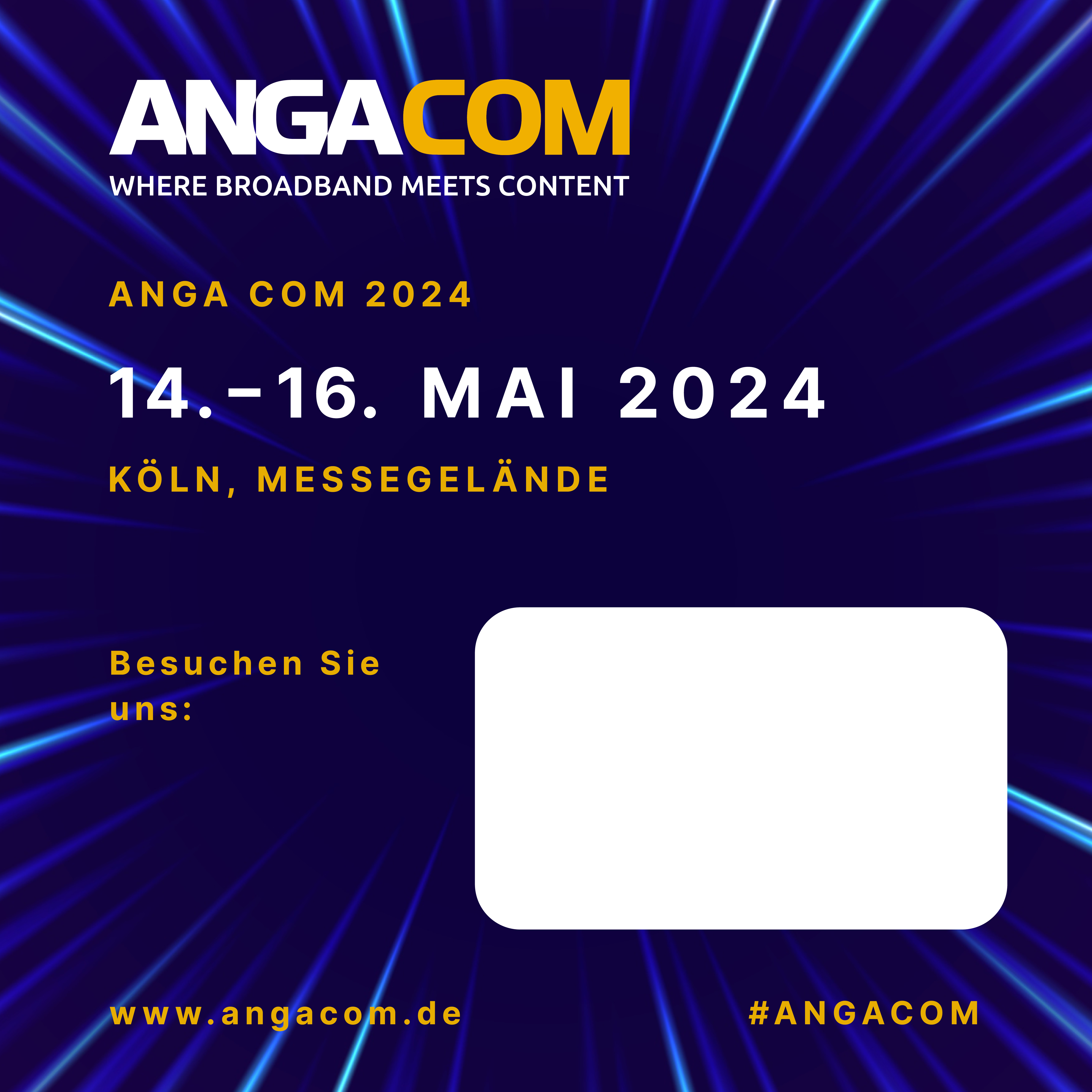 Halle ##
Stand ##